CUU 28. februar 2024
1
CUU 28. Februar 2024                      DTU
CUU møde den 28. februar 2024
DAGSORDEN

Velkommen
Introduktion til CUU
Fremtidens universitetsuddannelser og undervisning
AI i undervisningen og eksamen
Eventuelt og næste møde
Meddelelser
2
CUU 28. Februar 2024                      DTU
CUU-møde 28. febrar 2024 Studiechef Jørgen Jensen
Fremtidens universitetsuddannesler og undervisning
3
CUU 28. Februar 2024                      DTU
Midtvejsevaluering af strategien
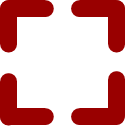 Transformativ digitalisering
Indfrier potentialer fra data, AI og digitalisering til at sikre optimal understøttelse og udvikling af uddannelse, forskning, innovation, rådgivning og universitetsdrift.
1
Fremtidens universitetsuddannelser og undervisning
At understøtte og videreudvikle DTU’s arbejde med at være på forkant ift. at udvikle fremtidens universitetsuddannelser og undervisning.
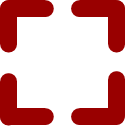 2
Implementerer og videreudvikler DTU’s indsats indenfor livslang læring. En særlig indsats gøres ift. at bistå arbejdet med forhandling om og udvikling af nye erhvervskandidater.
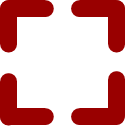 Livslang læring
3
DTU som et mønstereksempel for bæredygtighed
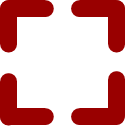 Placerer DTU som et mønstereksempel inden for bæredygtighed blandt verdens universiteter med udgangspunkt i en bred ESG-forståelse. Særlig stilling for DTU da ejer egne bygninger.
4
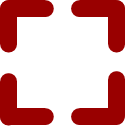 Excellent forskning og forskningsinfrastruktur
5
Sikre DTU’s stilling som Europa-førende inden for excellent forskning og innovation.
CUU 28. Februar 2024                      DTU
Hvor kommer vi fra …
DTU har digitale uddannelser; til alle der vil flytte sig fagligt uden at flytte sig fysisk (pt 2+)
Samme høje niveau, som DTU’s øvrige uddannelser er kendt for 
Fuldtidsstudier (med masser at virtuelt gruppearbejde og både synkrone og asynkrone elementer) 

DTU har lært meget af at digitalisere undervisning
Det primære er, at det kræver at underviserrollen gentænkes (didaktisk) 
At der er en målgruppe (den er ofte lidt ældre, etableret i livet, ønsker fleksibilitet og vil ikke pendle fast eller bosætte sig i Lyngby) 

DTU har en ambition om 
At der skal være flere digitale elementer i alle uddannelser 
Som et bidrag til at vi også i fremtiden er attraktivt som universitet
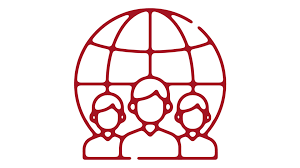 5
CUU 28. Februar 2024                      DTU
Hvad har vi lært  - undervejs …
Arbejdet med fremtidens universitetsuddannelser og undervisning har fokus på, hvordan DTU bruger digitalisering (inkl. AI)  som katalysator for at udvikle undervisning, pædagogik og didaktik i alle sine universitetsuddannelser.
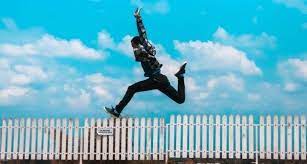 Ambitionen er at fremme både læring og trivsel.
6
Fremtidens universitetsuddannelser: Aktiviteter i 2024
Flere digitale elementer i alle DTU’s uddannelser 
Etablering af governancestruktur for at sikre, udvikling, drift og samspil omkring digitalisering af undervisning 
Udbrede DTU’s erfaringer med at undervise digitalt for at imødekomme ambitionen om flere digitale elementer i DTU’s  uddannelser
Sikre overblik over værktøjer (der er centralt finansieret og velegnet til at digitalisere undervisning)

Integreret i undervisernes DNA 
Konceptualisere hvordan Learning Lab arbejder med, at underviserne på sigt integrerer flere digitale elementer i DTU’s uddannelser 
Understøtte underviserne i at omfavne AI i undervisning og til eksamen 
Udvikle nye læringsmål

En enabler for læring og trivsel 
Løbende afprøve, hvordan digitalisering kan hjælpe underviserne til at have føling med de studerendes færdigheder (adaptiv læring) 
Udvikling af campus, så det afspejler fremtidens læringsbehov og ønsket om mere fleksibilitet 
Netværksdannelse (struktur) omkring en række piloter, hvor faglige miljøer undersøger tiltag om digitalisering af og i undervisningen
7
CUU 28. Februar 2024                      DTU
Hvad tænker CUU??
Om ”Fremtidens universitetsuddannelser og undervisning” som fokusområde?

Hvad er vigtigt?

Hvad skal karakterisere DTU’s uddannelser i fremtiden?

Hvordan vedbliver DTU’s uddannelser at være attraktive både for nationale og internationale studerende?

Hvad er vigtigt på kort sigt … og på længere sigt for at lykkes med fremtidens universitetsuddannelser og undervisning?
8
CUU 28. Februar 2024                      DTU
AI i undervisning og til eksamenCUU-møde 28. februar 2024Lene Bisgaard, AUS
9
CUU 28. Februar 2024                      DTU
Kort om baggrunden
Sommer 2023: DTU’s ambition er at omfavne AI 

Efterår 2023: AI-arbejdsgruppe under ledelse af ex-dekan Philip Binning udarbejdede notatet Digitalization and Artificial Intelligence (AI) in DTU’s education – a guide for DTU’s educators

Ovennævnte notat er første skridt Mange udeståender – hvad gør man som underviser?

Revitalisering af AI-arbejdsgruppen efter nytår

DTU kommunikerer udadtil og går foran. Indadtil har vi praktiske udfordringer
Vi åbner for brug af AI i undervisning og til eksaminer (dtu.dk)
DTU stiller kunstig intelligens til rådighed for studerende
Eksamen med åbent internet og kunstig intelligens (dtu.dk)
10
CUU 28. Februar 2024                      DTU
[Speaker Notes: Arbejdsgruppen bestod af: Philip Binnning (formand), Lars D. Christoffersen, Esben Thormann (DTU Kemi, ph.d.-skoleleder), Michael Deininger (DTU Construct, BSc-studieleder), Sarah Renée Ruepp (DTU Elektro, MSc-studieleder), Samuel Brüning, (DTU Eng.Tech., BEng-studieleder9, Vicky Johansen (AUS) og Nina Qvistgaard (LearningLab).]
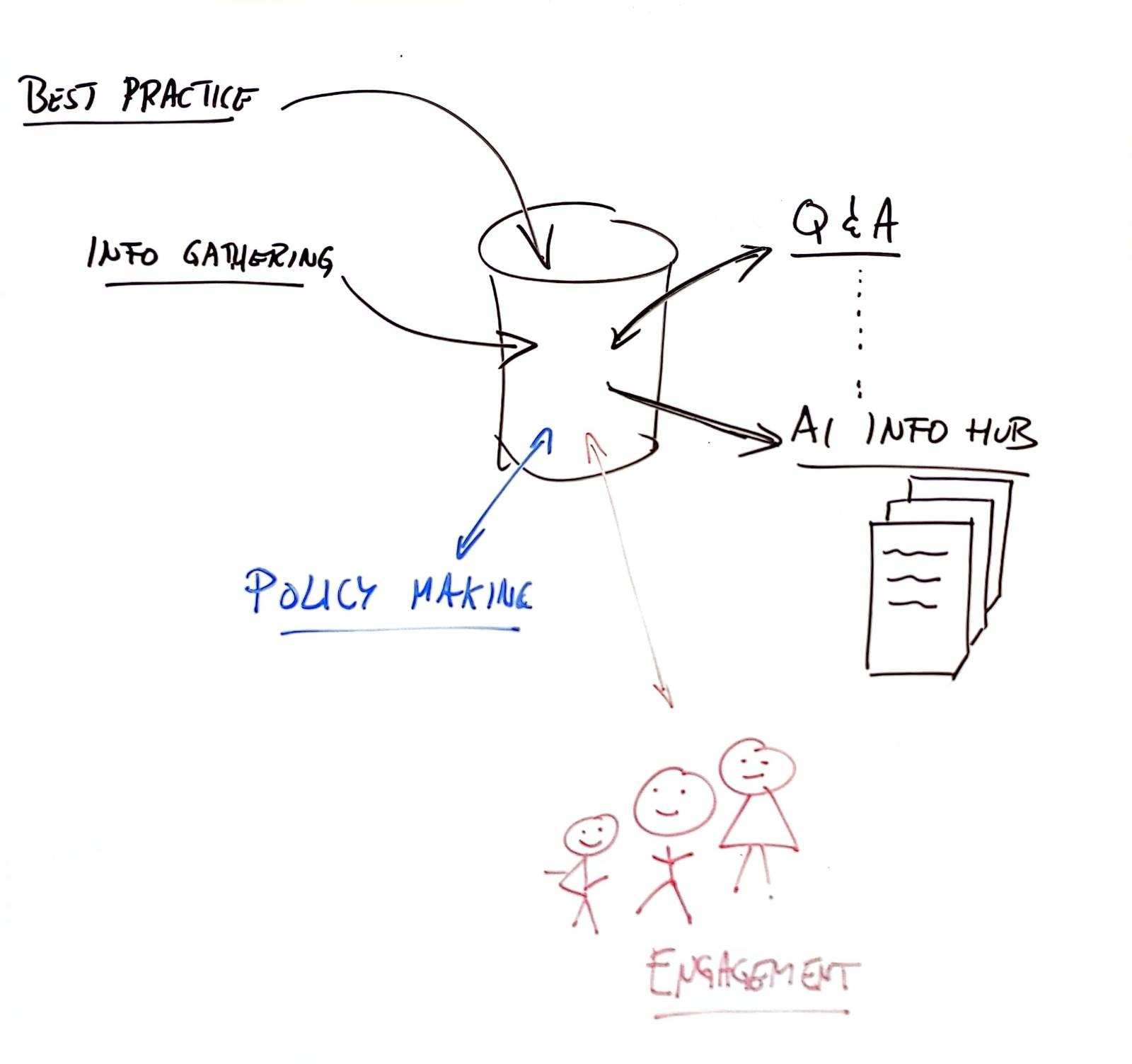 Sådan ser 
AI-gruppen 
sin opgave
11
CUU 28. Februar 2024                      DTU
AI-arbejdsgruppens formål og opgaver
Præmis for arbejdet
Mulighederne ved brug af generativ AI ændrer sig konstant, så opgavelisten er dynamisk

Vigtigste opgave lige nu
At komme med forslag til, hvordan DTU’s undervisere skal tilrettelægge undervisning og eksamen med brug af AI 
At katalysere og rammesætte pilotforsøg med alternative undervisnings- og eksamensformer
At skabe et overblik over igangværende aktiviteter og forum/platform for erfarings- og videndeling

   På længere sigt
At gentænke læringsmål og mål for læringsudbytte i lyset AI 
At videreudvikle de ni digitale temaer og kompetence-elementer
At opdatere notatet om digitalisering og AI (og løbende versioner)
At være på videnmæssig forkant af udviklingen … og gøre DTU klar til at agere
12
CUU 28. Februar 2024                      DTU
[Speaker Notes: Læringsmål og læringsudbytte vil fremadrettet skulle afspejle en passende balance mellem tra, ditionel forståelse af forudsætningsviden og konceptuel forståelse/anvendelsesevne]
AI-arbejdsgruppen kommer med eksempler
Brugen af AI kræver gentænkning af kursernes 
- Læringsmål
- Undervisningsform
- Eksamensform

Løsningseksempler til inspiration på vej
- I alle tre kategorier: Med / uden / eller med delvist brug af AI
- I (begyndelsen af) marts
- Offentliggøres på teaching.dtu.dk (forsøg med ny platform)
13
CUU 28. Februar 2024                      DTU
[Speaker Notes: Arbejdsgruppen bestod af: Philip Binnning (formand), Lars D. Christoffersen, Esben Thormann (DTU Kemi, ph.d.-skoleleder), Michael Deininger (DTU Construct, BSc-studieleder), Sarah Renée Ruepp (DTU Elektro, MSc-studieleder), Samuel Brüning, (DTU Eng.Tech., BEng-studieleder9, Vicky Johansen (AUS) og Nina Qvistgaard (LearningLab).]
Et eksempel 02806 Social data analysis and visualization: Learning objectives
A student who has met the objectives of the course will be able to:
•   Access and assess types of available on-line data for data visualization. AI Concern: No big concerns
Identify and use state-of-the-art tools to filter, clean, and organize large, complex datasets and argue why data integrity has not been violated. AI Concern: Mindlessly applying AI to solve the problem and not getting a sense of the underlying data
Apply statistical tools to evaluate data visualization methods for exploration of single variable data, including dot and jitter plots, histograms, kernel density estimates, distribution functions, and more. AI Concern: One concern is that the students don’t learn to properly. Apply the statistical tools (that they don’t understand) because the AI can solve the problems for them. The second one is that the AI can interpret the outputs for the students
Assess and apply data visualization methods for data exploration of multiple variable data, including estimating functional relationships (e.g. by smoothing noise, visualizing residuals, using log, semilog-plots, and simple regressions). AI Concern: That the AI could solve the “apply” part of the learning objective, thus causing the students to not learn the fundamental concepts
Use visualization techniques to evaluate and identify limitations of summary statistics, based e.g. on Simpson’s paradox, and Anscombe’s quartet. AI Concern: Not a big concern. Although the worst students could still use AI to solve the issues
Use basic principles of displaying visual information (e.g. Tufte’s six principles of graphical integrity) to create explanatory visualizations. AI Concern: No big concern. Although the worst students could still use AI to create Tufte graphics
Apply specialized visualization software (e.g. JavaScript’s D3 library or Python libraries) in order to build custom visualizations designed to explain insights from a dataset to an audience. AI Concern: Here AI could be used directly. But maybe it’s OK. Explain insights is 
the important part here 
Analyze cases of narrative data visualization to extract the underlying principles used to construct this type of visualization. AI Concern: No big concerns
Build a narrative data-visualization. AI Concern: No big concerns
14
CUU 28. Februar 2024                      DTU
Hvordan holder vi eksamen med AI?
Tre kategorier af kurser, der 
i) Bruger generativ AI i undervisning og til eksamenii) Gør brug af generativ AI i undervisningen, men ikke til eksameniii) Gør ikke brug af generativ AI (hverken i undervisning eller til eksamen)

Hvordan holder vi eksamen i kurser, som ikke kan omfavne AI (Matematik 1, Statistik, Programmering …)
- Eksamen i beskyttet miljø (databarer, eksamenshaller)
- Pen og papir-eksamen 
- Mundtlig eksamen (ikke mulig for de store kurser)
- Brug af lock-down-værktøj, der afskærmer den studerendes computer fra internettet
- Hotspots, hvor der fra centralt hold kan ses, hvad de studerende logger på
- Overvågningsværktøjer
Fordele / ulemper ? Hvad tænker I?
15
CUU 28. Februar 2024                      DTU
[Speaker Notes: Arbejdsgruppen bestod af: Philip Binnning (formand), Lars D. Christoffersen, Esben Thormann (DTU Kemi, ph.d.-skoleleder), Michael Deininger (DTU Construct, BSc-studieleder), Sarah Renée Ruepp (DTU Elektro, MSc-studieleder), Samuel Brüning, (DTU Eng.Tech., BEng-studieleder9, Vicky Johansen (AUS) og Nina Qvistgaard (LearningLab).]
Kommentarer fra MSc-studieledermøde 20/2
Stort ønske, at erfaringerne med at arbejde med AI bliver delt – både gode og mindre gode erfaringer, også gerne fra andre universiteter

Skal der være et selvstændigt kursus i AI ?... selv om det vil forældes hurtigt
Vigtigt, at de studerende deklarerer deres “produkter” (referencer)
Vigtigt, at de studerende lærer, hvornår det giver mening at anvende AI, og hvilke opgaver det ikke egner sig til
DTU bør være banebrydende, men det kræver ressourcer
16
CUU 28. Februar 2024                      DTU
[Speaker Notes: Arbejdsgruppen bestod af: Philip Binnning (formand), Lars D. Christoffersen, Esben Thormann (DTU Kemi, ph.d.-skoleleder), Michael Deininger (DTU Construct, BSc-studieleder), Sarah Renée Ruepp (DTU Elektro, MSc-studieleder), Samuel Brüning, (DTU Eng.Tech., BEng-studieleder9, Vicky Johansen (AUS) og Nina Qvistgaard (LearningLab).]
DTU’s arbejdsgruppe om AI
Per Bækgaard, MSc-studieleder, forperson (DTU Compute) 
Lars Kai Hansen, professor (DTU Compute)
Samuel Breuning Larsen, studieleder (DTU Engineering Technology)
Sara Renée Ruepp, MSc-studieleder (DTU Elektro)
Michael Deininger, BSc-studieleder (DTU Construct)
Esben Thormann, ph.d.skoleleder (DTU Kemi)
Natasha Hougaard, studerende, tidligere PF-forperson
Johnny Carlsson, teamleder (DTU AIT)
Jens Duus, prodekan for uddannelse og leder af DTU LearningLab
Lars Christoffersen, dekan for uddannelse
Vicky Johansen (AUS)
Nina Fog, programleder for D.T.U.(HR)
Lene Bisgaard (AUS) (sekretariatsbetjening)
17
CUU 28. Februar 2024                      DTU
[Speaker Notes: Ad bullet 1) Behovet er akut, fordi planlægning af undervisning og eksamen S2024 er i gang]
Fri adgang til Microsofts Copilot
18
CUU 28. Februar 2024                      DTU
Fri og beskyttet adgang til Microsofts Copilot
Adgang - hvordan?
Hvis du benytter Edge-browser er Copilot indbygget: Ikon i højre hjørne fører direkte over i Copilot
Du kan også skrive copilot.microsoft.com i din browser og logge på DTU i øverste højre hjørne

Beskyttelse
Hvis du benytter Microsofts Copilot med dit DTU-login er dine data beskyttet, dvs. 
Dine data, herunder din prompt/spørgsmål til Microsofts Copilot indgår ikke i modellenstræningsdata og kan derfor ikke dukke op i svar til andre brugere
De data, som du oplyser via din prompt/spørgsmål gemmes ikke 
Den AI-model, som vi har adgang til via Microsofts Copilot, ligger på Datacentre inden for EU, så GDPR-reglerne overholdes.
19
CUU 28. Februar 2024                      DTU
[Speaker Notes: Ad bullet 1) Behovet er akut, fordi planlægning af undervisning og eksamen S2024 er i gang]
20
CUU 28. Februar 2024                      DTU
Studiemeddelelse s1885 (om eksamen E2023)
HUSK
Du altid tydeligt skal anføre, hvis noget i din aflevering ikke er dit eget produkt. Gør du ikke det, betragtes det som eksamensnyd, jf. DTU’s æreskodeks og reglerne for kildeangivelser ved brug af generativ AI
Generativ AI kan generere output, som er unøjagtigt eller forkert. Generativ AI er kun et hjælpemiddel. Du er selv garant for kvaliteten i dit arbejde og for, at det, du afleverer, er korrekt
AI-generet output kan indeholde materiale med copyright, uden at det fremgår. Det er dit ansvar at sikre, at du ikke overtræder ophavsrettigheder
Generativ AI kan være biased og trænet ud fra særlige holdninger. Du skal derfor altid forholde dig kritisk til dens output
Generativ AI genbruger den information, som du føder ind. Derfor skal du undgå at afgive følsomme oplysninger
’Alle hjælpemidler, dog ikke internetadgang’ til eksamen betyder, at du ikke må anvende generativ AI
21
CUU 28. Februar 2024                      DTU